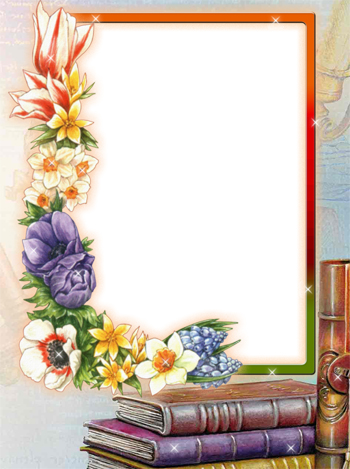 Книги-юбиляры 2015
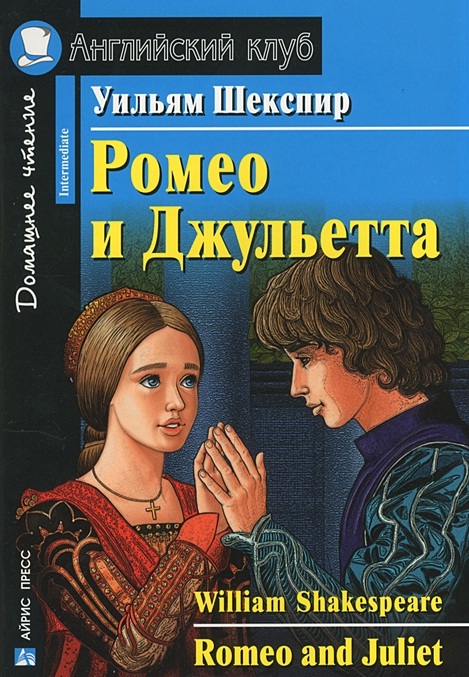 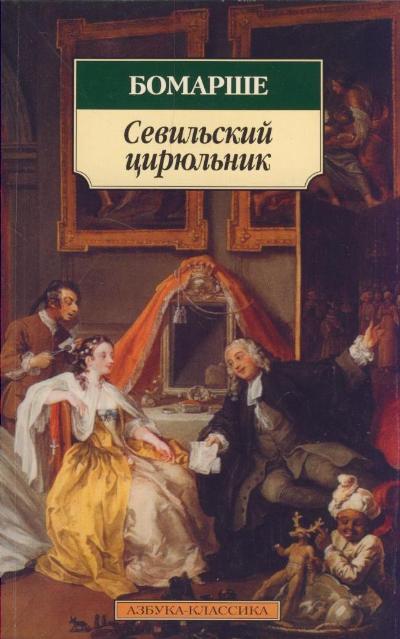 260 лет
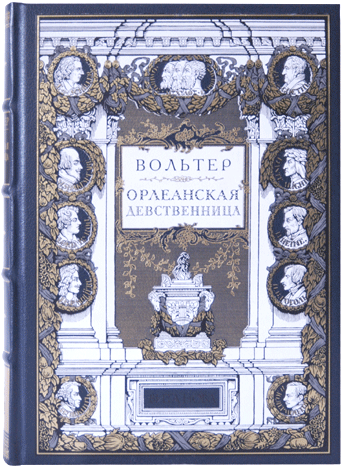 410 лет
240 лет
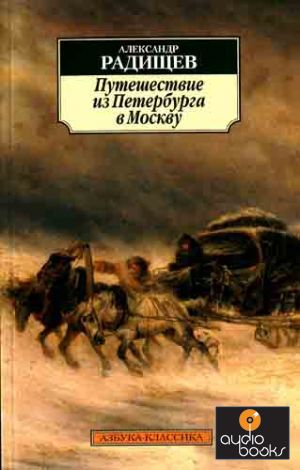 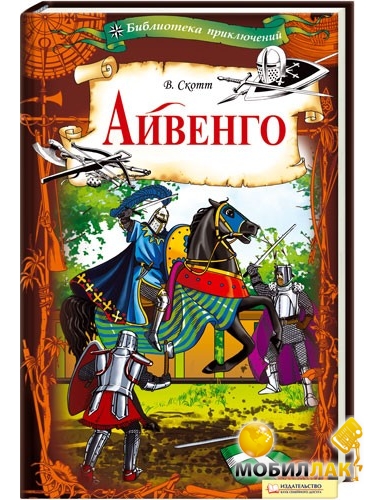 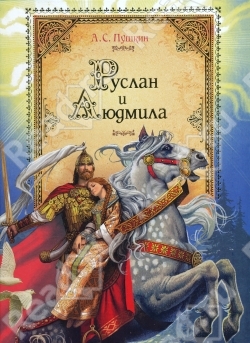 225 лет
195 лет
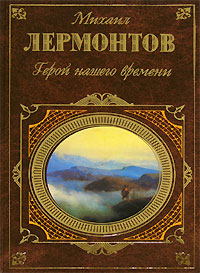 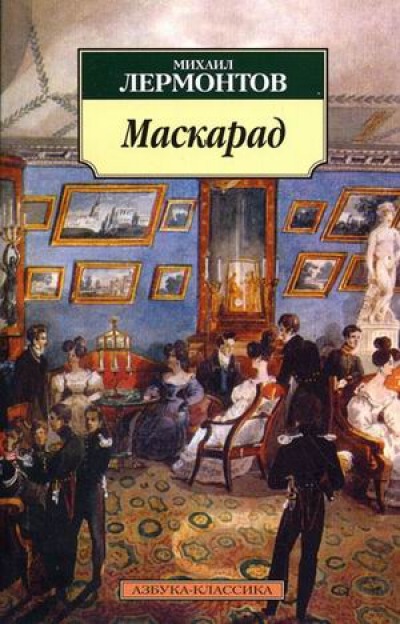 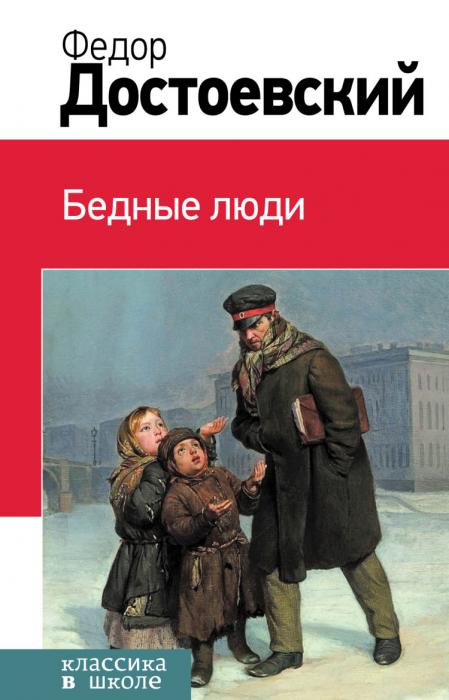 175 лет
180 лет
170 лет
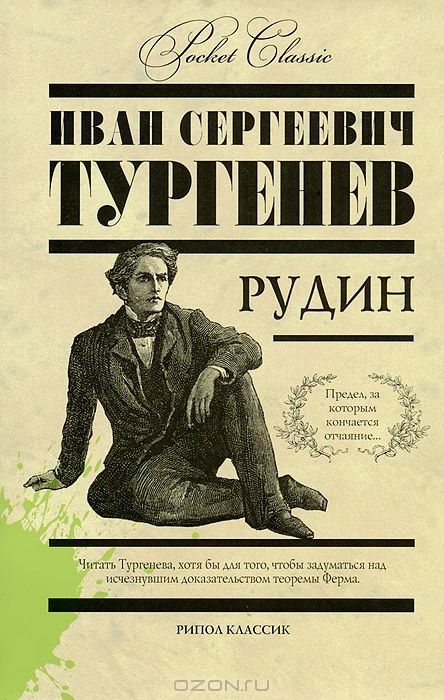 155 лет
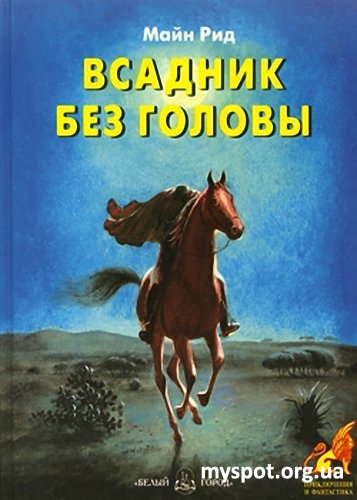 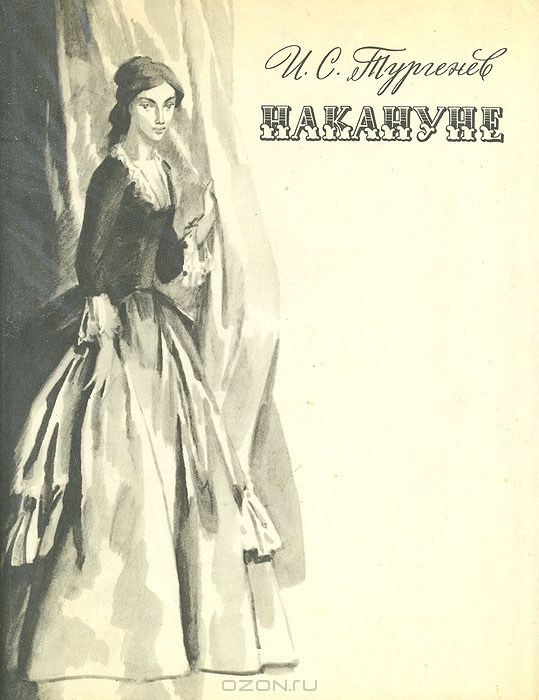 160 лет
140 лет
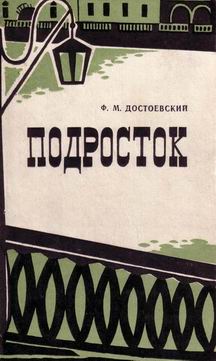 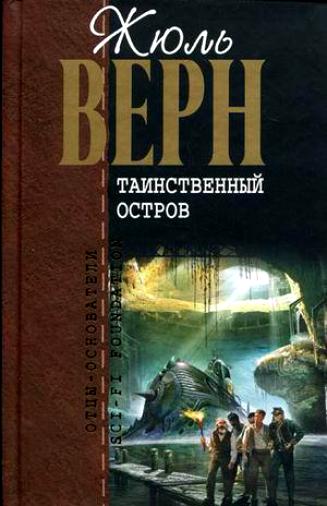 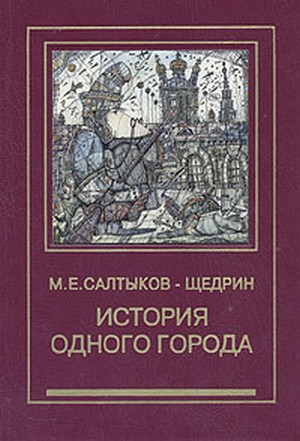 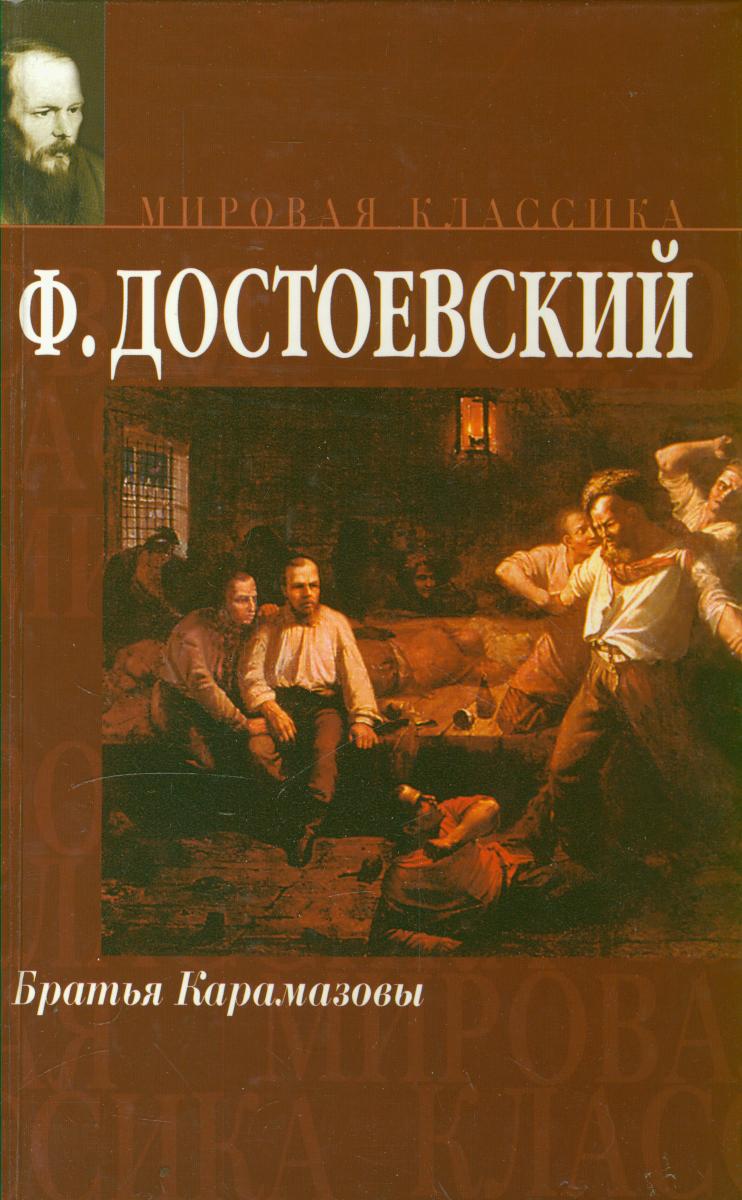 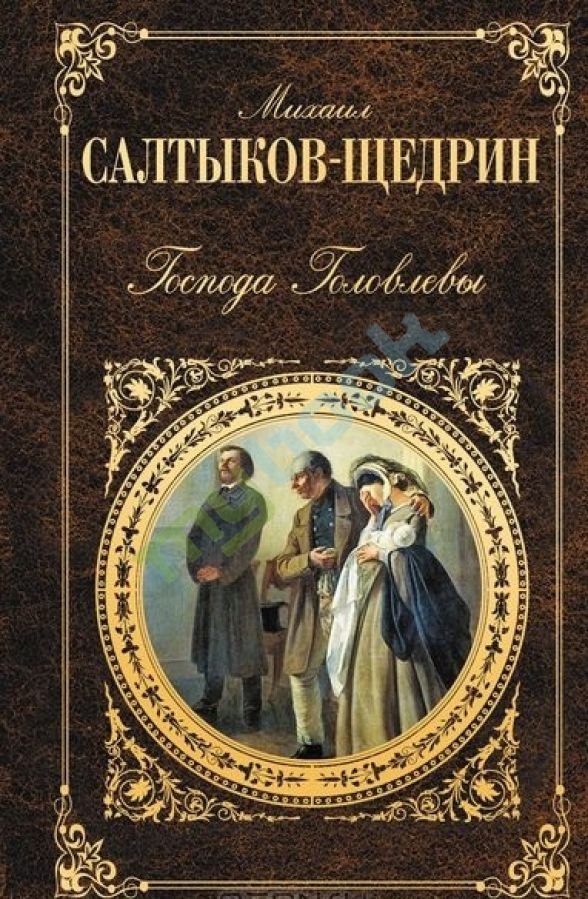 130 лет
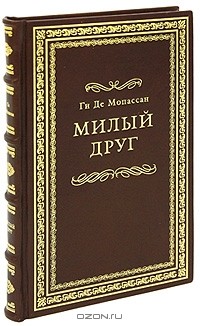 135 лет
115 лет
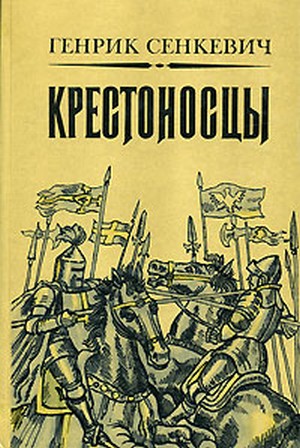 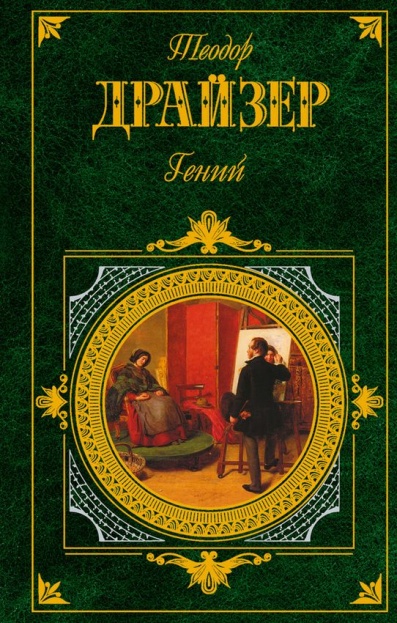 100 лет
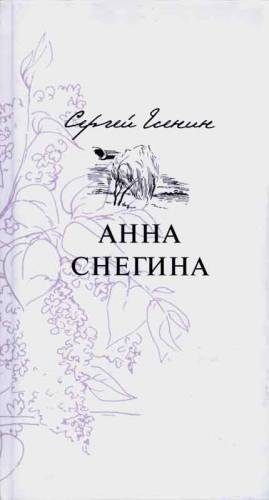 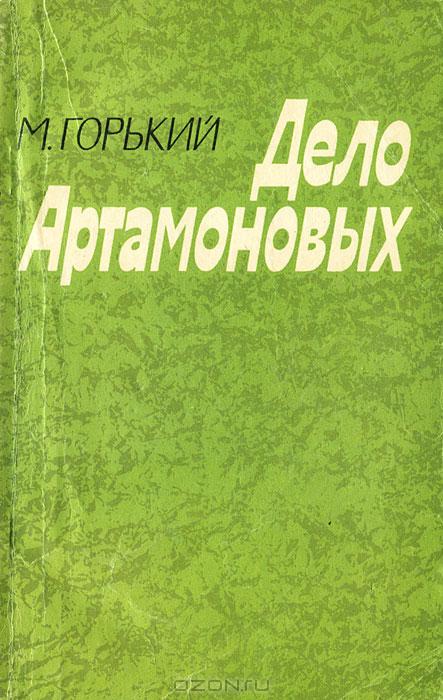 90 лет
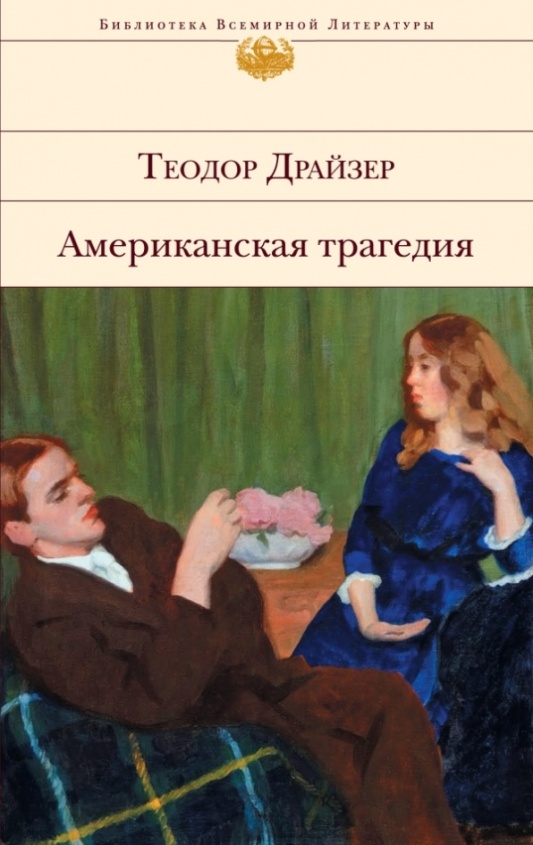 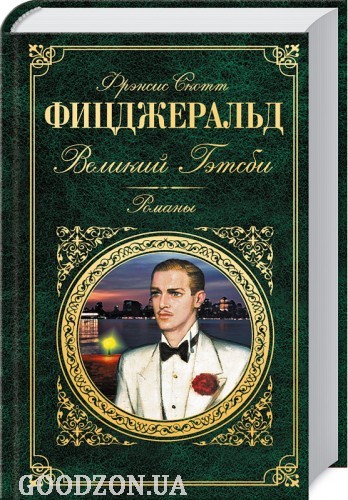 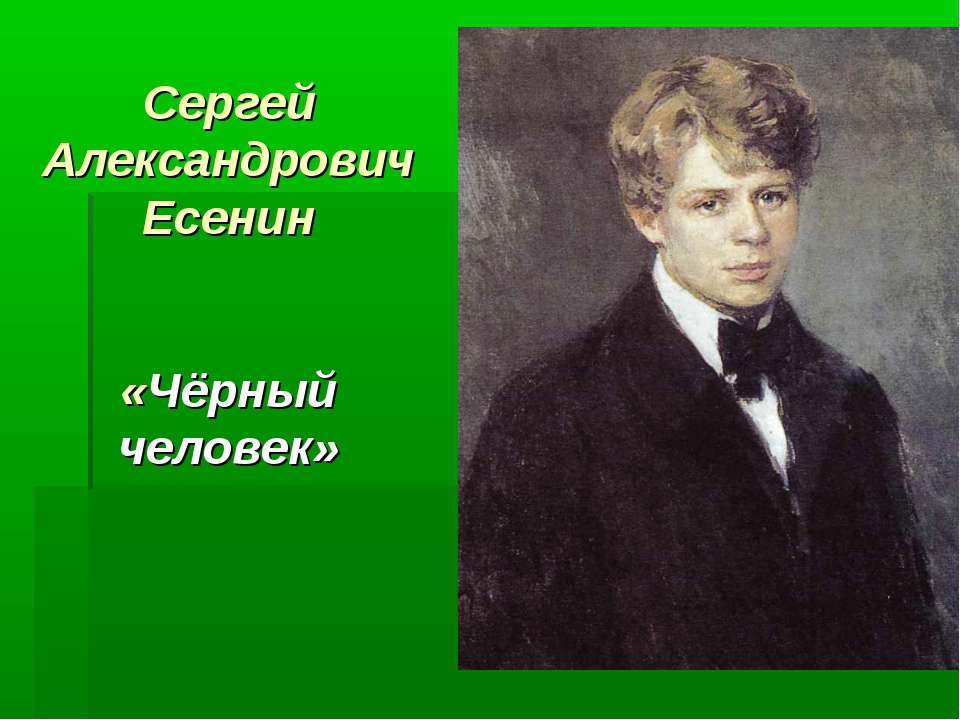 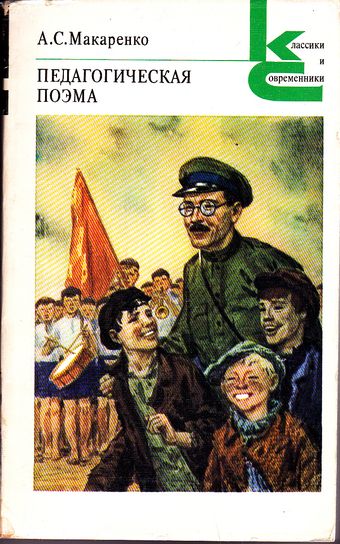 85 лет
80 лет
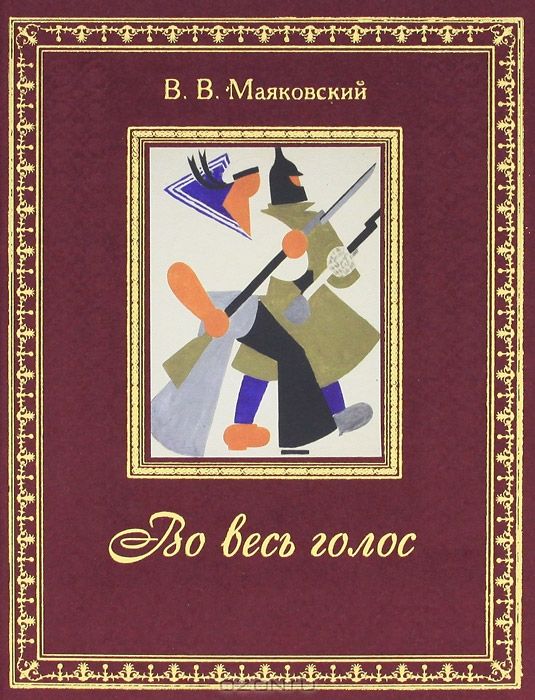 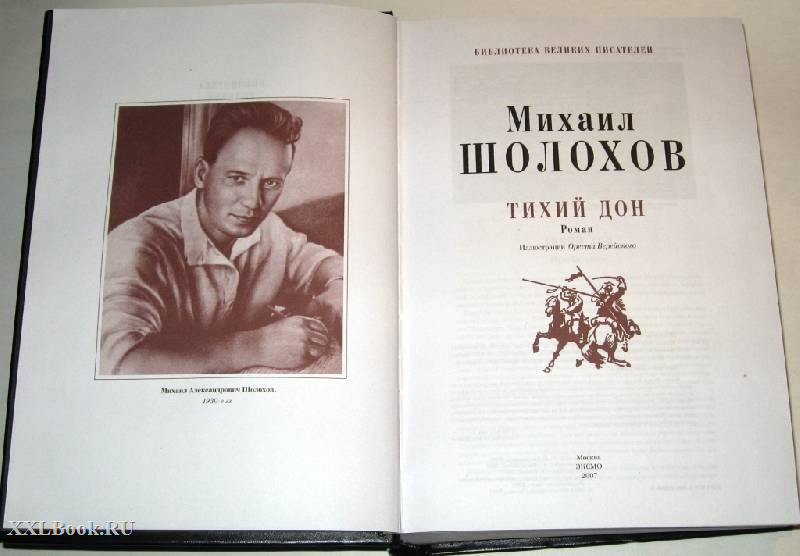 75 лет
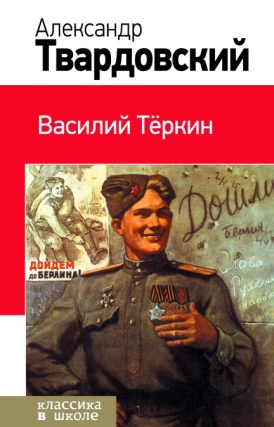 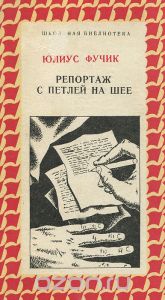 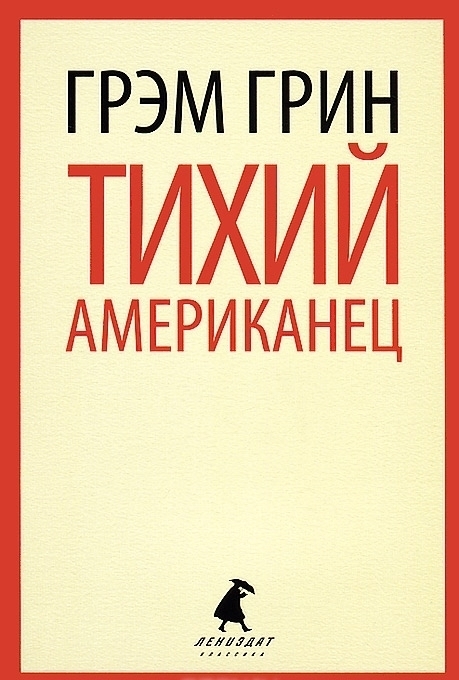 70 лет
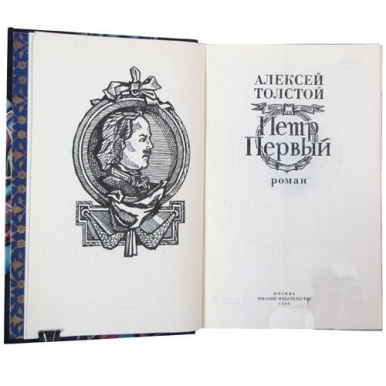 60 лет
45 лет
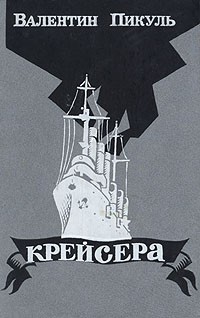 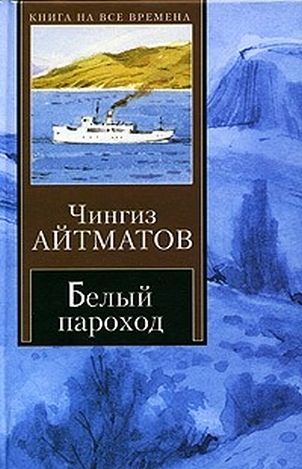 55 лет
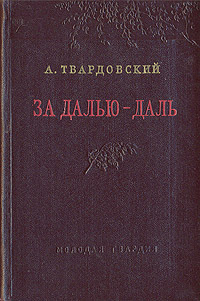 30 лет
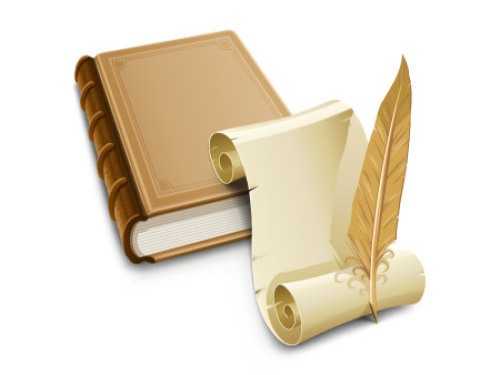 Человек читающий – ценность XXI века